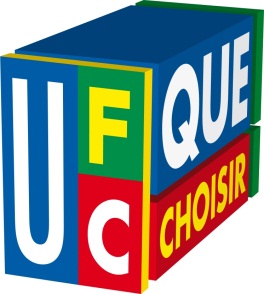 Dépannage à domicile : 
à l’attaque des arnaques !
UFC-Que Choisir de Côte d’Or
A l’attaque des arnaques !
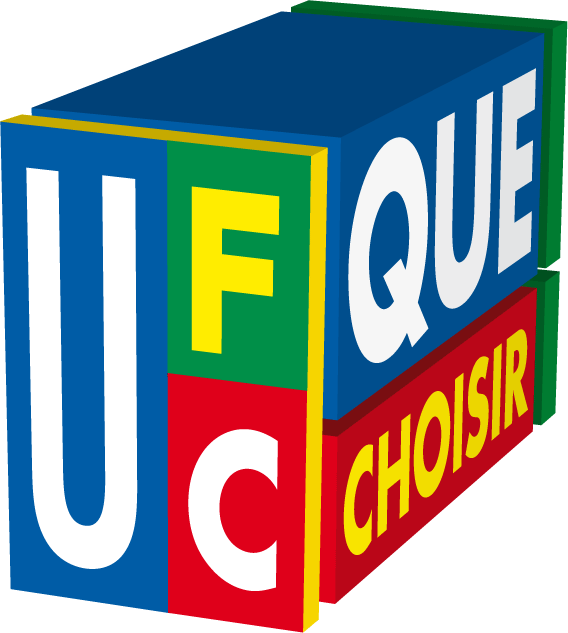 Gros plan sur la serrurerie et la plomberie
LE DÉPANNAGE EN SERRURERIE 

Une véritable mine d’or pour professionnels sans scrupule… 
50 % des plaintes enregistrées sur le dépannage à domicile concernent l’ouverture de porte (en 2011) 
Notre association a traité au cours des dernières années plus de xxx litiges relatifs à des problèmes avec des serruriers
Que choisir
n ° 510
LE DÉPANNAGE EN PLOMBERIE 

occupe la 2ème place en matière d’arnaques
Fermer un robinet suffirait bien souvent…
Notre association a traité au cours des dernières années plus de xxx litiges relatifs à des problèmes avec des plombiers
UFC-Que Choisir de Côte d’Or
A l’attaque des arnaques !
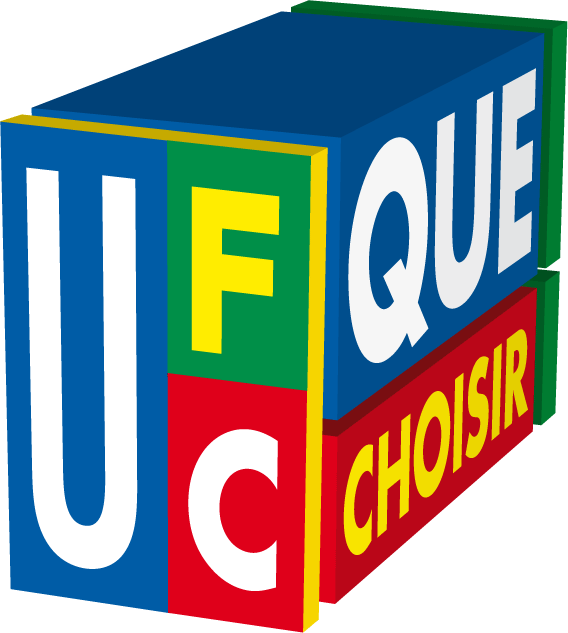 Les 7 erreurs à ne pas commettre (1/6)
1/ CONSULTER LES PAGES JAUNES 
Le budget communication colossal de certaines sociétés est toujours refacturé aux consommateurs
« C’est normal que nos prix soient élevés : 
nous avons un gros budget publicitaire qu’il faut bien financer »…
L’entreprise Garnier père et fils aurait dépensé, en 2010, 5 millions en publicité pour un chiffre d’affaires de 8 millions … !
UFC-Que Choisir de Côte d’Or
A l’attaque des arnaques !
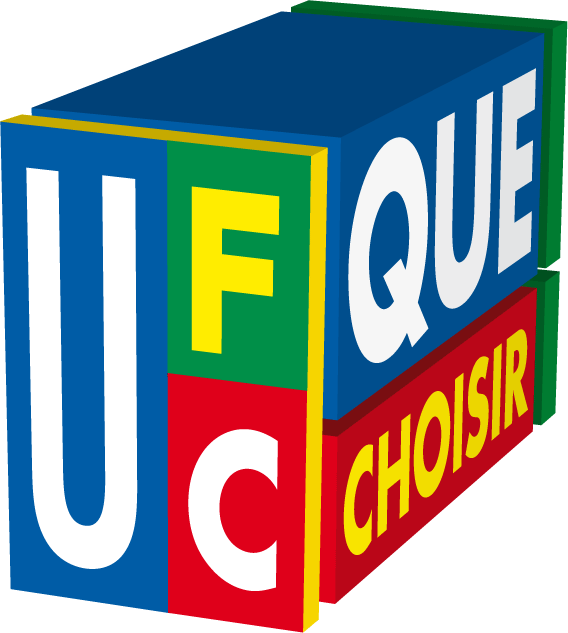 Les 7 erreurs à ne pas commettre (2/6)
2/ CHERCHER SUR INTERNET 
Figurer en tête des recherches Internet demande du temps et de l’argent. Les artisans de quartier «honnêtes » n’en ont généralement pas les moyens
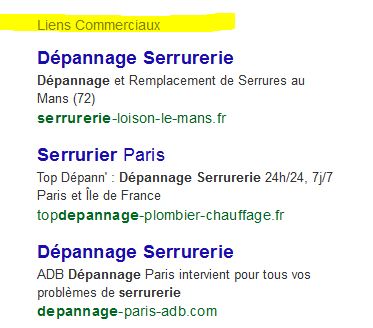 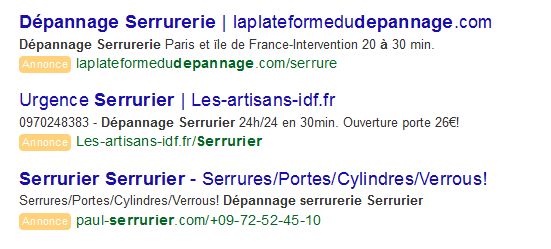 UFC-Que Choisir de Côte d’Or
A l’attaque des arnaques !
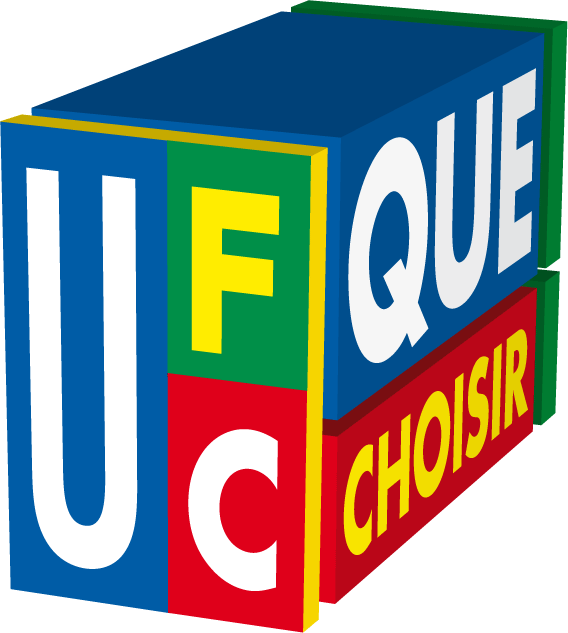 Les 7 erreurs à ne pas commettre (3/6)
3/ APPELER UN NUMÉRO D’URGENCE TROUVÉ DANS VOTRE BOÎTE AUX LETTRES 
Une utilisation frauduleuse du nom et du blason de la collectivité entraîne une confusion dans l’esprit des consommateurs
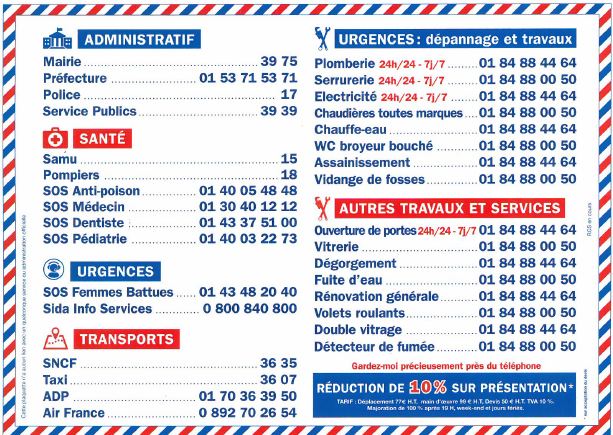 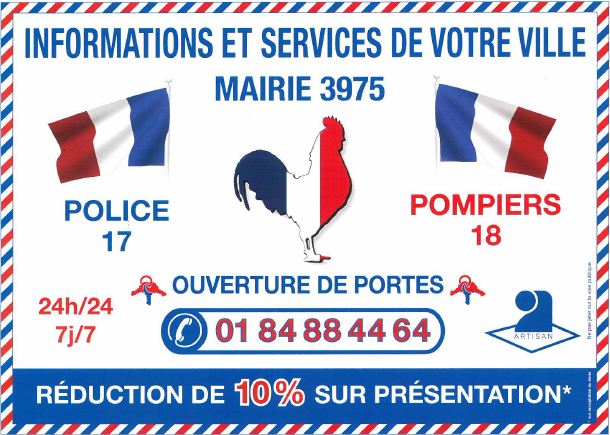 UFC-Que Choisir de Côte d’Or
A l’attaque des arnaques !
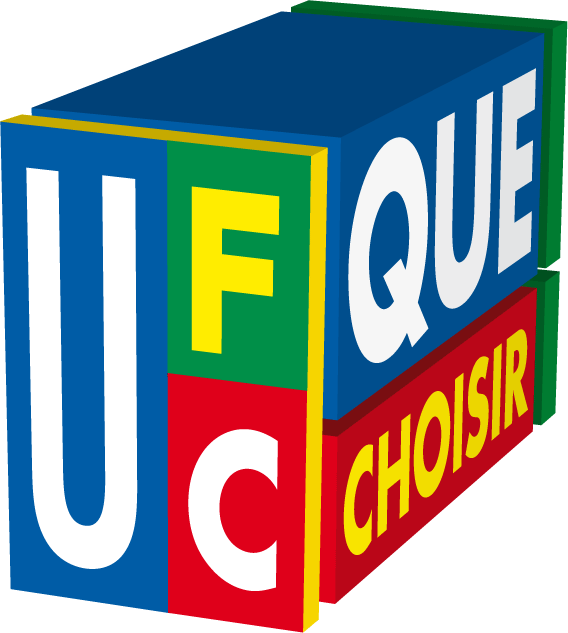 Les 7 erreurs à ne pas commettre (4/6)
4/ DEMANDER CONSEIL AU COMMISSARIAT 
Les policiers ne sont pas toujours informés et peuvent vous diriger vers une société « indélicate »
5/ VOULOIR SYSTÉMATIQUEMENT LE PRIX LE PLUS BAS 
A vouloir payer en deçà de ce qui est raisonnable, on risque de payer une note très salée. Ne vous laisser pas influencer pas les promesses intenables…
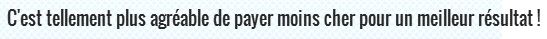 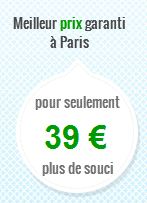 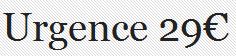 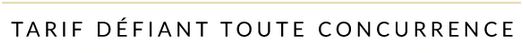 UFC-Que Choisir de Côte d’Or
A l’attaque des arnaques !
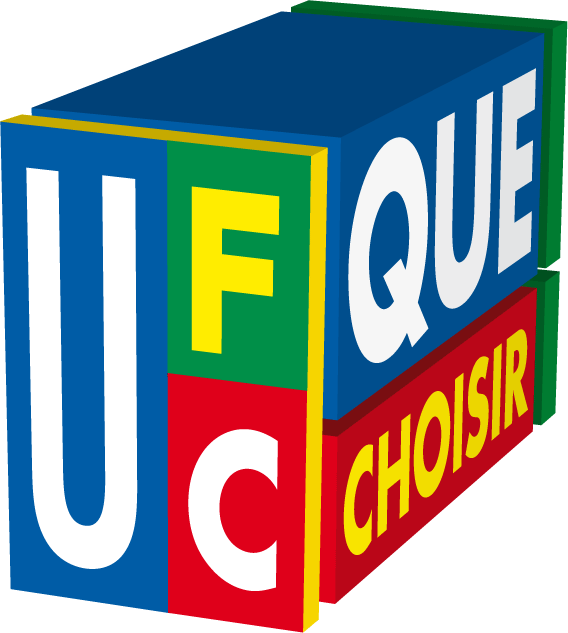 Les 7 erreurs à ne pas commettre (5/6)
6/ SE LAISSER ABUSER PAR LES NOMS QUI INSPIRENT CONFIANCE
Méfiez-vous des appellations faussement rassurantes
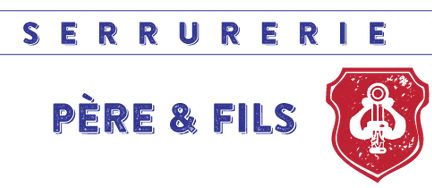 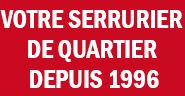 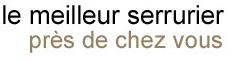 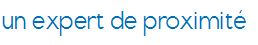 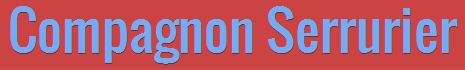 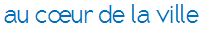 L’Association française de défense des consommateurs européens : un nom pompeux, pas une association de consommateurs !
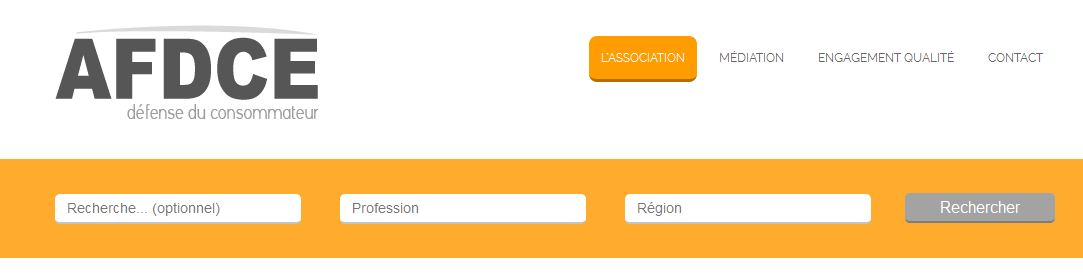 UFC-Que Choisir de Côte d’Or
A l’attaque des arnaques !
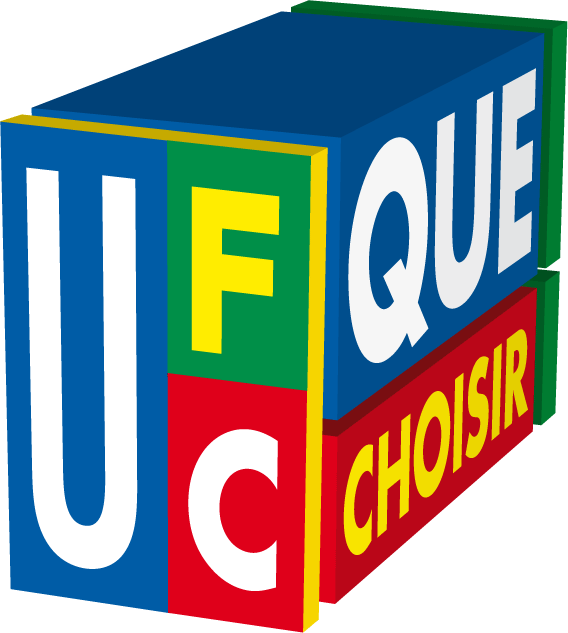 Les 7 erreurs à ne pas commettre (6/6)
7/ SE FIER A LA MENTION « AGRÉÉ PAR LES GRANDES MARQUES » 
Commercialiser des produits de marques, ce n’est pas être agréé par elles.
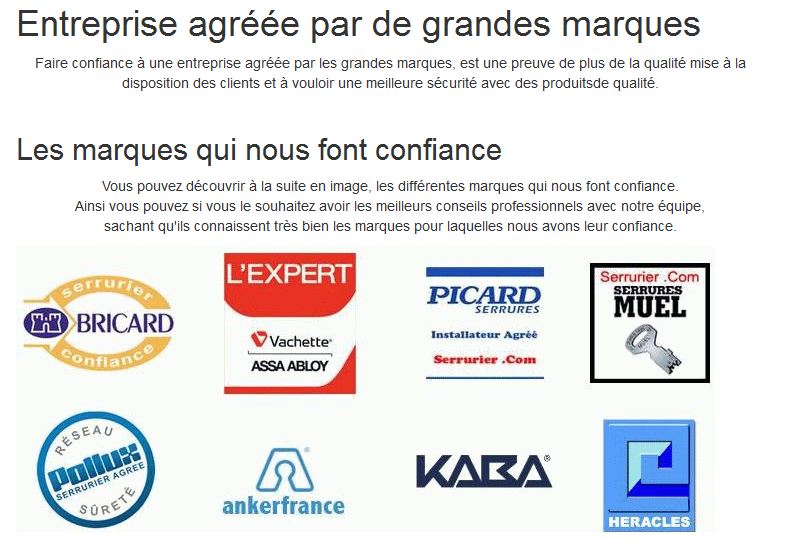 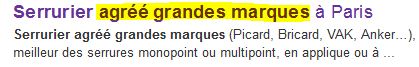 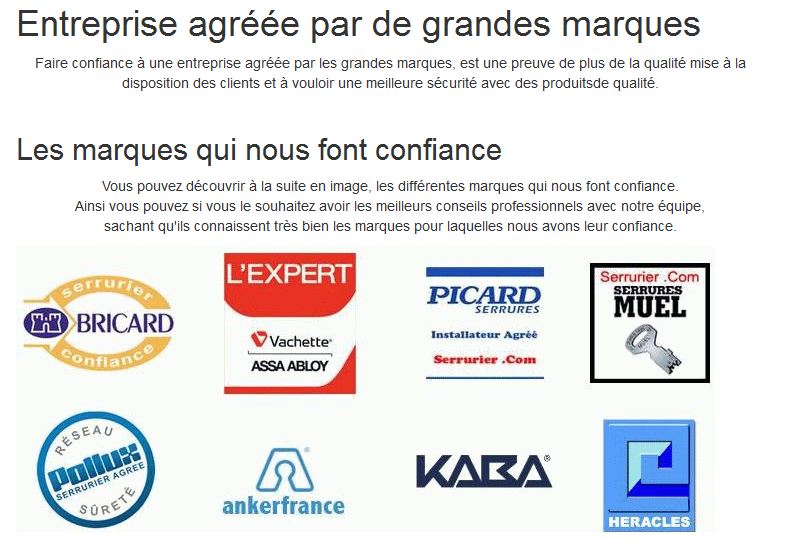 UFC-Que Choisir de Côte d’Or
A l’attaque des arnaques !
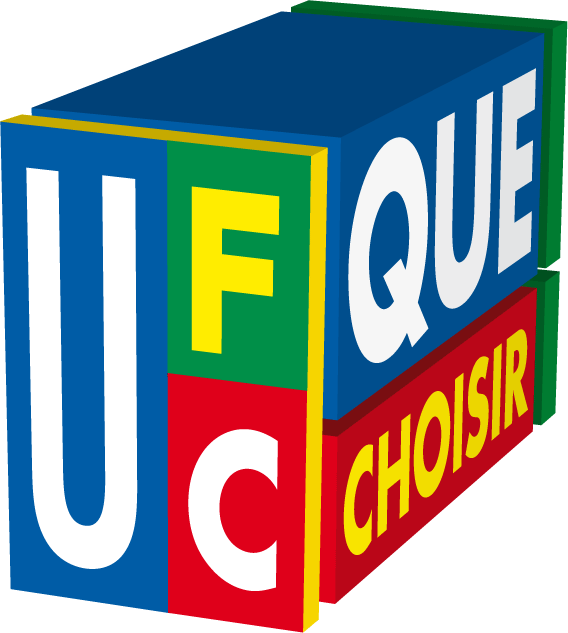 Les 7 conseils à suivre (1/3)
1/ DORMEZ CHEZ UN PROCHE OU À L’HÔTEL 
Une nuit d’hôtel coûte moins cher qu’une ouverture de porte de nuit… 
Soyez prévoyant : donnez un double de vos clés à une personne de confiance
2/ COUPEZ L’EAU 
Coupez le robinet d’arrivée et n’agissez pas dans l’urgence. 
Repérer votre robinet d’arrivée d’eau sans attendre d’avoir une fuite.
3/ EXIGEZ UN DEVIS ÉCRIT 
Une fois le problème identifié et avant toute réparation, exigez un devis écrit.
4/ CONSERVEZ TOUTES LES PIÈCES REMPLACÉES 
Conserver les éléments remplacés… surtout quand la facture est lourde.
UFC-Que Choisir de xxx
A l’attaque des arnaques !
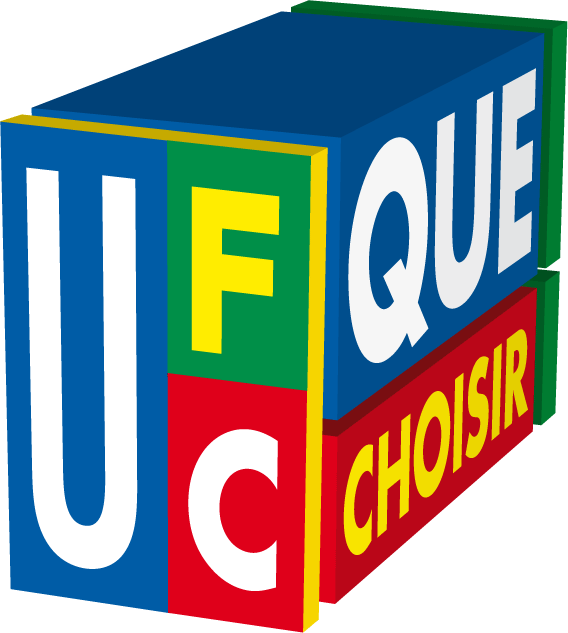 Les 7 conseils à suivre (2/3)
5/ NE VOUS LAISSEZ PAS PLUMER 
Etudiez la facture avant de payer et gardez-la à titre de preuve.
Vous avez réglé en plusieurs fois ? Faites opposition au besion dès le 1er chèque encaissé et insistez auprès de votre banque si elle est réticente.
Evitez de payer en espèces (pas de trace du paiement).
Si vous payez avec une carte bancaire, ne la perdez pas de vue.
Ne payez pas la totalité des travaux avant qu’ils ne soient complètement terminés.
6/ ALERTEZ LES AUTORITÉS COMPÉTENTES 
Envoyez un courrier avec la facture à votre DDPP ainsi qu’à celle de Paris
UFC-Que Choisir de Côte d’Or
A l’attaque des arnaques !
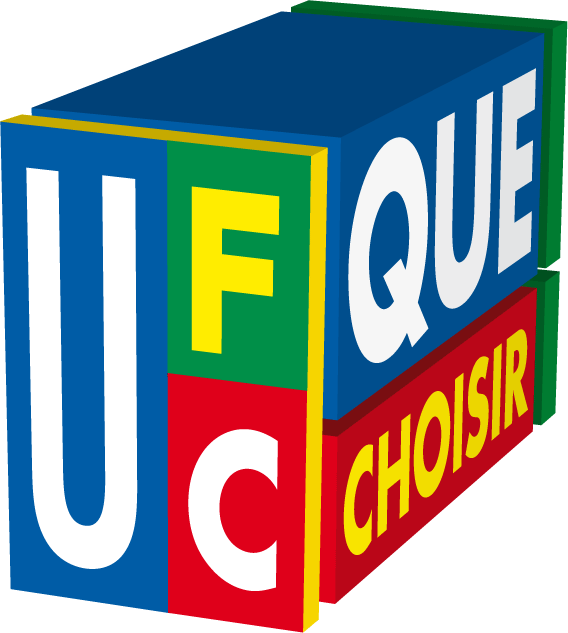 Les 7 conseils à suivre (3/3)
7/ CHERCHEZ UN PROFESSIONNEL HONNÊTE
Repérez un artisan dans votre quartier et enregistrez son numéro
Contactez la Capeb*, elle regroupe des professionnels sérieux (*Confédération de l’Artisanat et des Petites Entreprises du Bâtiment)
Consultez vos voisins, les bonnes adressent passent souvent par le  bouche à oreille.
Pour la serrurerie
s’adresser au réseau « L’expert Vachette » : 165 professionnels qui ont signé une charte d’engagement.
Pour la plomberie
enregistrez le n° de portable de votre plombier chauffagiste…  s’il ne se déplace pas le soir ou le week-end, il pourra peut-être vous conseiller par téléphone.
UFC-Que Choisir de Côte d’Or
A l’attaque des arnaques !
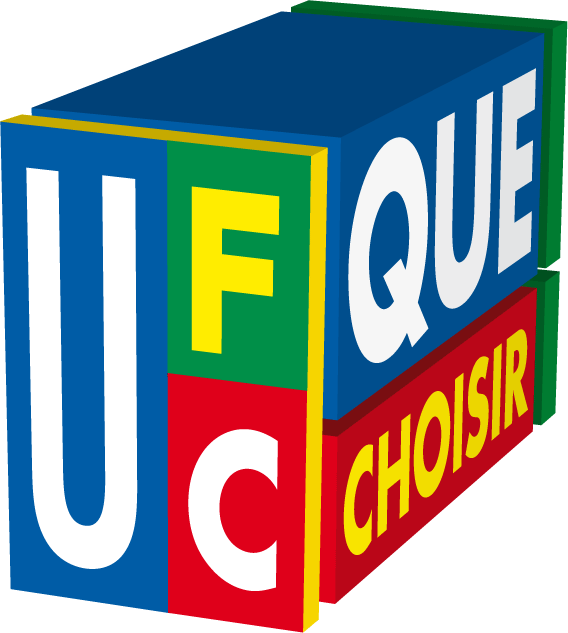 Bon à savoir !
LES CONTRATS D’ASSURANCE MULTIRISQUES HABITATION 

comportent parfois une clause sur les dépannages d’urgence à domicile…

mais ne mettent pas à l’abri des dépanneurs indélicats ! 

Le risque est a priori moindre avec un contrat d’assistance si vous pouvez joindre un numéro d’urgence 24 h/24 qui vous dirige vers un professionnel référencé.
UFC-Que Choisir de Côte d’Or
A l’attaque des arnaques !
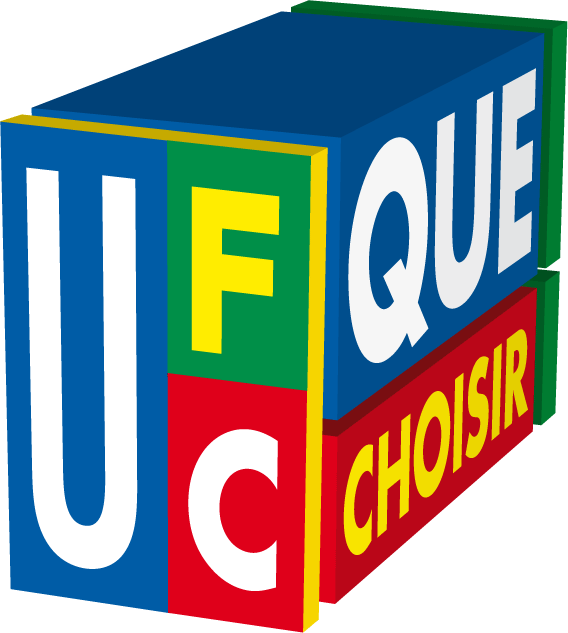 Serrurerie : les bonnes pratiques (1/2)
VOTRE PORTE EST SIMPLEMENT CLAQUÉE ? 

Gardez la tête froide !
Ne pas recourir au dépannage d’urgence 
Se munir d’un cliché de radiographie médicale
Faire appel au besoin à un bricoleur de votre entourage
VOTRE PORTE EST SIMPLEMENT CLAQUÉE MAIS ELLE EST BLINDÉE ? 

une porte blindée non verrouillée s’ouvre comme une porte standard 
ne croyez pas les dépanneurs qui veulent casser et remplacer votre serrure…
UFC-Que Choisir de Côte d’Or
A l’attaque des arnaques !
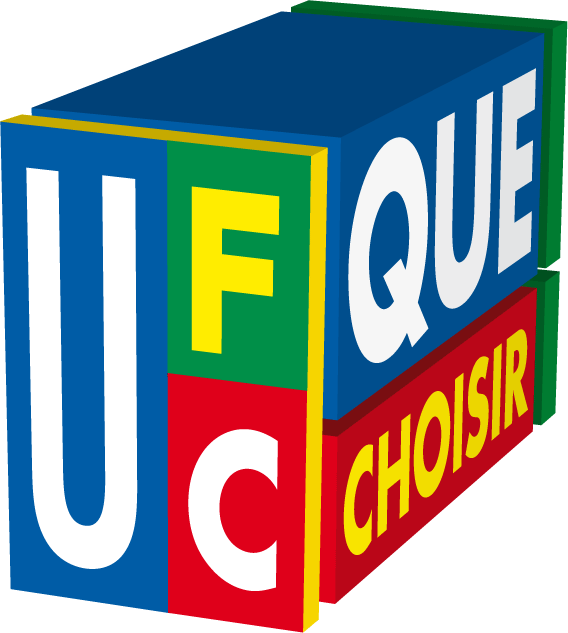 Serrurerie : les bonnes pratiques (2/2)
VOTRE PORTE EST FERMÉE À CLÉ, VOUS AVEZ PERDU VOS CLÉS ? 
 L’intervention d’un « vrai » serrurier est alors indispensable.

Un vrai serrurier : 
n’abîme jamais la porte, 
il ne la perce pas. 
Dans le pire des cas, il détruit le cylindre mais pas le bloc serrure
UFC-Que Choisir de xxx
A l’attaque des arnaques !
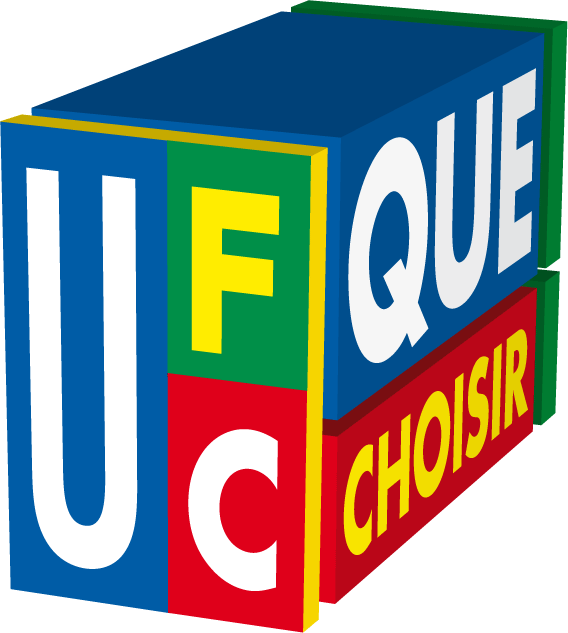 Serrurerie : les vrais tarifs
OUVERTURE D’UNE PORTE CLAQUÉE 
80 à 100 € en journée
110 à 140 €  le soir ou le week-end
Exemples rencontrés à l’association  
xxx € pour une simple porte claquée...
Exemples rencontrées à l’association 
xxx € l’ouverture de la porte fermée à clé
PORTE FERMÉE À CLÉ 
90 à 140 € pour l’ouverture 
150 à 350 € pour le changement de cylindre (selon gamme et marque)
UFC-Que Choisir de Côte d’Or
A l’attaque des arnaques !
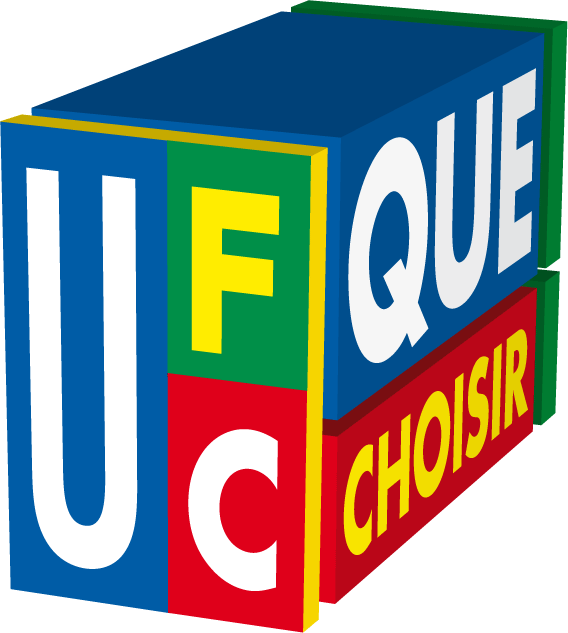 Serrurerie : bon à savoir !
POUR VOTRE SÉCURITÉ, ENFERMEZ-VOUS ! 

Une porte simplement claquée n’est pas une porte fermée. Elle peut s’ouvrir avec une radiographie,

Nous vous conseillons donc de fermer votre porte à clé dès que vous rentrez chez vous, même si votre porte n’a pas de poignée côté extérieur.
UFC-Que Choisir de Côte d’Or
A l’attaque des arnaques !
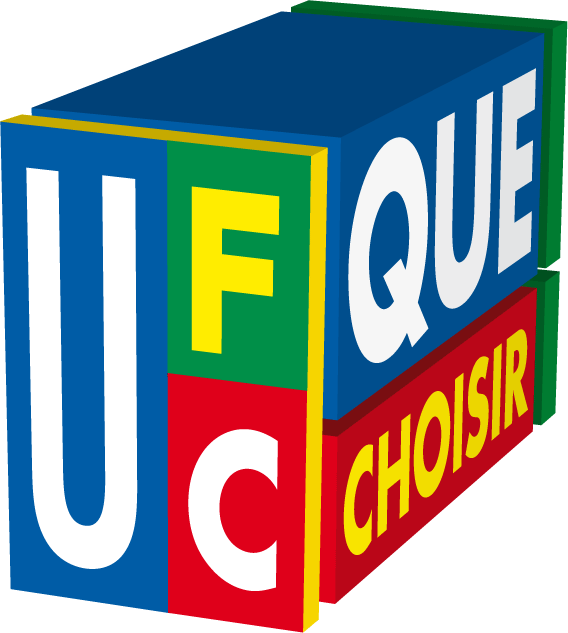 Plomberie : les bonnes pratiques (1/2)
VOUS AVEZ UNE FUITE D’EAU ? 
Pas d’urgence ! 
Une fois l’eau coupée, une réparation peut attendre.
La seule urgence : l’inondation qui nécessite d’appeler les pompiers
VOS WC SONT BOUCHÉS ? 
La seule véritable urgence 
Les principales causes : bloc désodorisant, serviette hygiénique, tuyau ancien jamais été curé
Versez de l’eau bouillante pour ramollir ce qui est tombé
Essayer avec une pompe manuelle ou une tringle
Si dégorgement important : camion pompe (rapide, efficace mais cher)
UFC-Que Choisir de Côte d’Or
A l’attaque des arnaques !
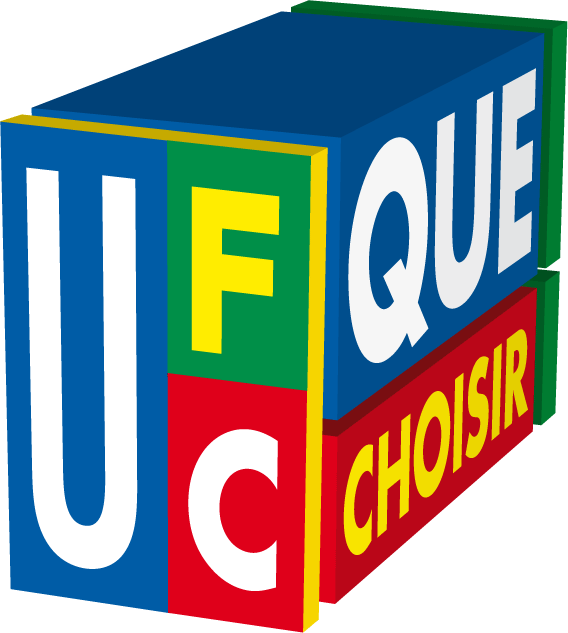 Plomberie : les bonnes pratiques (2/2)
VOTRE CHAUFFE-EAU ÉLECTRIQUE FUIT ? 
Une cause fréquente de surfacturation
QUE FAIRE ? PARER AU PLUS PRESSÉ ! 

fermer le robinet d’arrivée d’eau
chercher le fusible pour mettre le ballon d’eau en sécurité
appeler son plombier-chauffagiste et se faire guider au besoin par téléphone
UFC-Que Choisir de Côte d’Or
A l’attaque des arnaques !
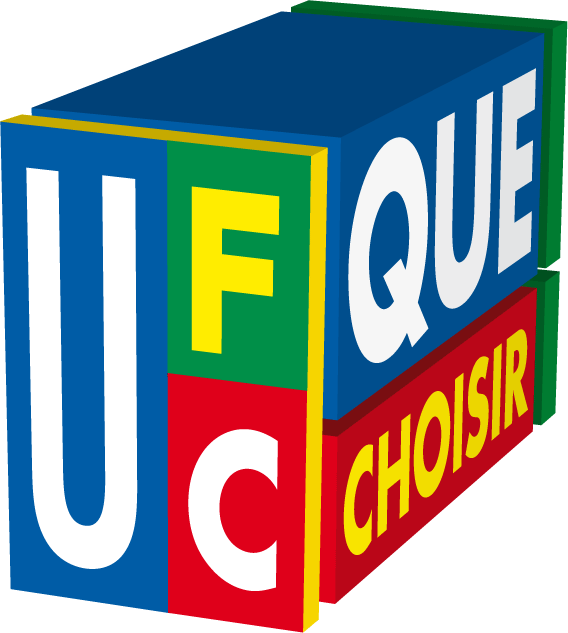 Plomberie : les vrais tarifs
VOS WC SONT BOUCHÉS ? 
300 € maximum, nuit ou week-end 
350 € à 600 € pour le camion pompe 

Montant parfois supérieur en assainissement non collectif, intervention sur demande du syndic en immeuble
Exemples rencontrés à l’association  
xxx € pour des toilettes bouchés...
UFC-Que Choisir de Côte d’Or